Figure 4. Lack of effect of virtual mIPS lesions on the planned movement amplitude. Velocity peak values (y-axis) are ...
Cereb Cortex, Volume 22, Issue 6, June 2012, Pages 1382–1394, https://doi.org/10.1093/cercor/bhr210
The content of this slide may be subject to copyright: please see the slide notes for details.
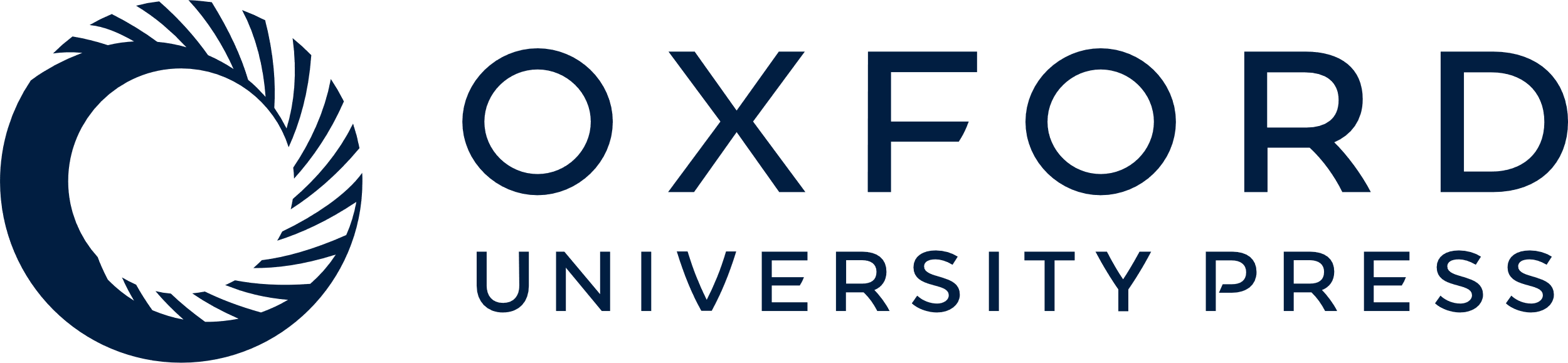 [Speaker Notes: Figure 4. Lack of effect of virtual mIPS lesions on the planned movement amplitude. Velocity peak values (y-axis) are plotted against the 3 target eccentricities (Experiment #2). (A) Control (sham) movements. (B) TMS delivered over the left or right mIPS. Values are the mean of velocity peaks of movements directed to all 4 target directions.


Unless provided in the caption above, the following copyright applies to the content of this slide: © The Author 2011. Published by Oxford University Press. All rights reserved. For permissions, please e-mail: journals.permissions@oup.com]